Archiving Policy at JAXA
Yousuke Ikehata, JAXA
Agenda Item 2.5
WGISS-58
16-17 October 2024
Sioux Falls, South Dakota, USA
Data Category and Archive Policy
Master Data
defined as those which can’t be obtained nor reprocessed if lost
must be doble archived with processing code and related documents
Products
defined as those processed from master data
mostly archived in mission operation systems (MOSs) and data dissemination systems like G-Portal, AUIG-2 (ALOS and ALOS-2), Bousai-IF (disaster-related products), etc. to provide those to users

This slides focuses shared storage system.
Some projects have own storage system and those are out of scope in this slides.
Master data
Policy
The data is stored and managed the data without period.
The data is mirrored 2 data centers to avoid disaster.
Processing systems aren’t defined about preservation.
The preservation policy about documents describing processing software is decided by each project.
Example
RAW data, ASD(APID Sorted Data), Level 0 data
Without master data
Policy
The data is only stored fixed term.
But document define fixed term = the term for user wants to download.
It is almost same as indefinite.
The data is only stored 1 data center.
Archive system: data dissemination system & archive storage.
Example
Level1, 2, 3, format conversion and so on.
Product life cycle
Nominal processing
Downlink from satellite at ground station.
Download data to JAXA/Tsukuba center.
Copy “Master Data” to JAXA/Chofu center.
Generate “Products” at MOSs.
Archive “Products” to JAXA/Tsukuba and Chofu center.
Upload “Products” to dissemination system.
Reprocessing(Product version up)
Reprocessing “Products” at JAXA/Chofu center.
Archive “Products” to JAXA/Tsukuba and Chofu center.
Upload “Products” to dissemination system.
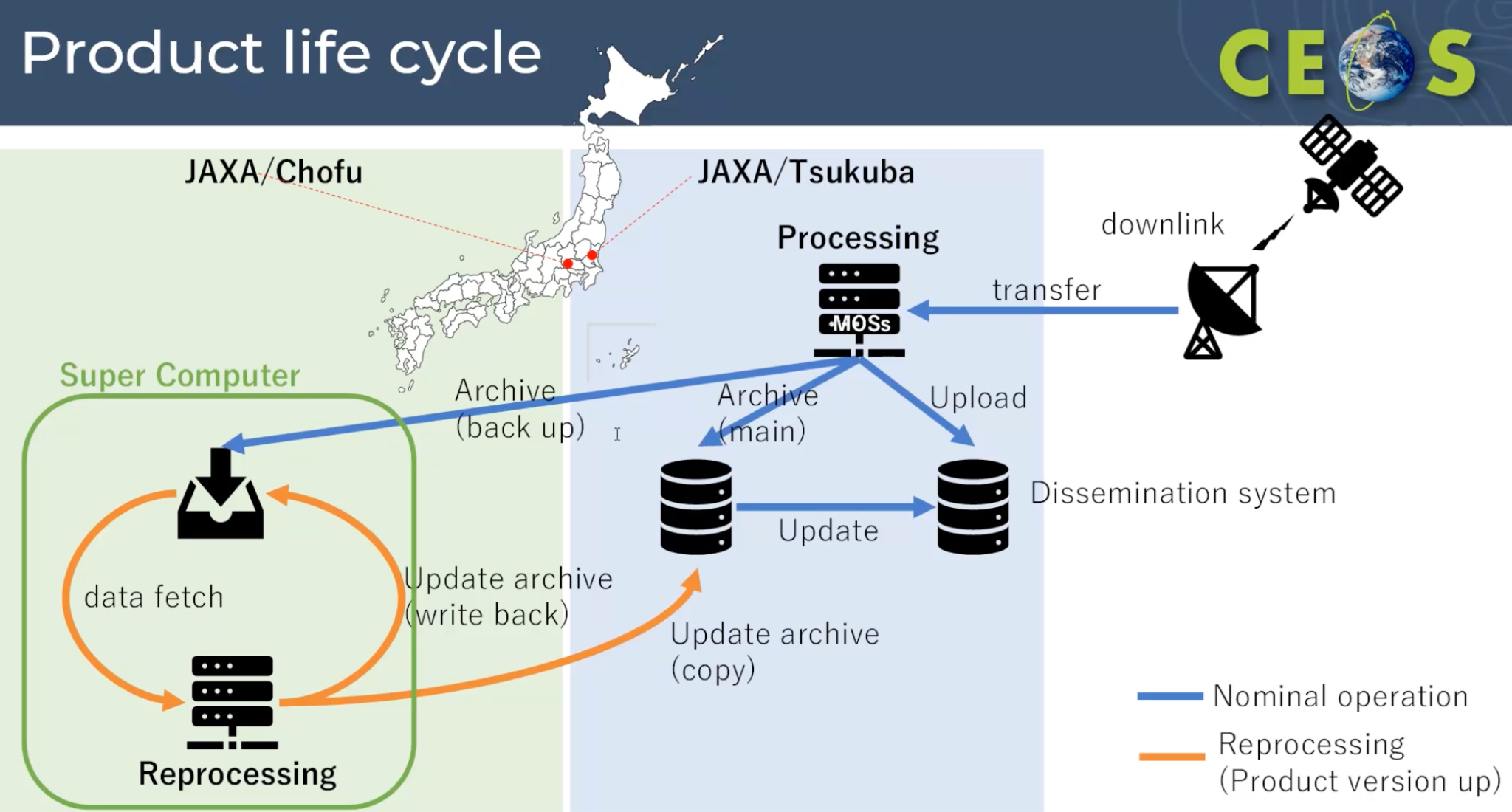 System design
Tsukuba
Realtime processing
Archiver as hot storage
Dissemination system
Chofu
Re-processing
Archiver as cold storage
JAXA Archiving System
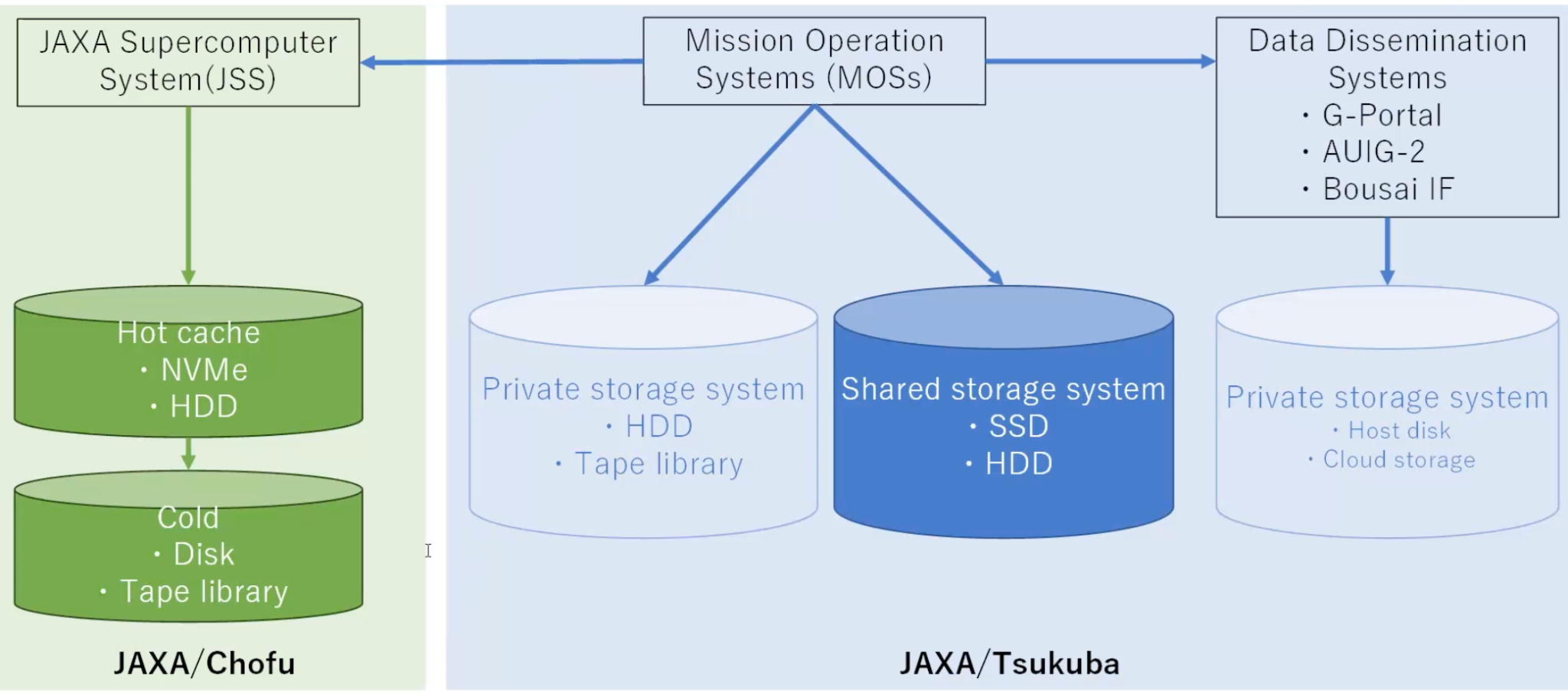 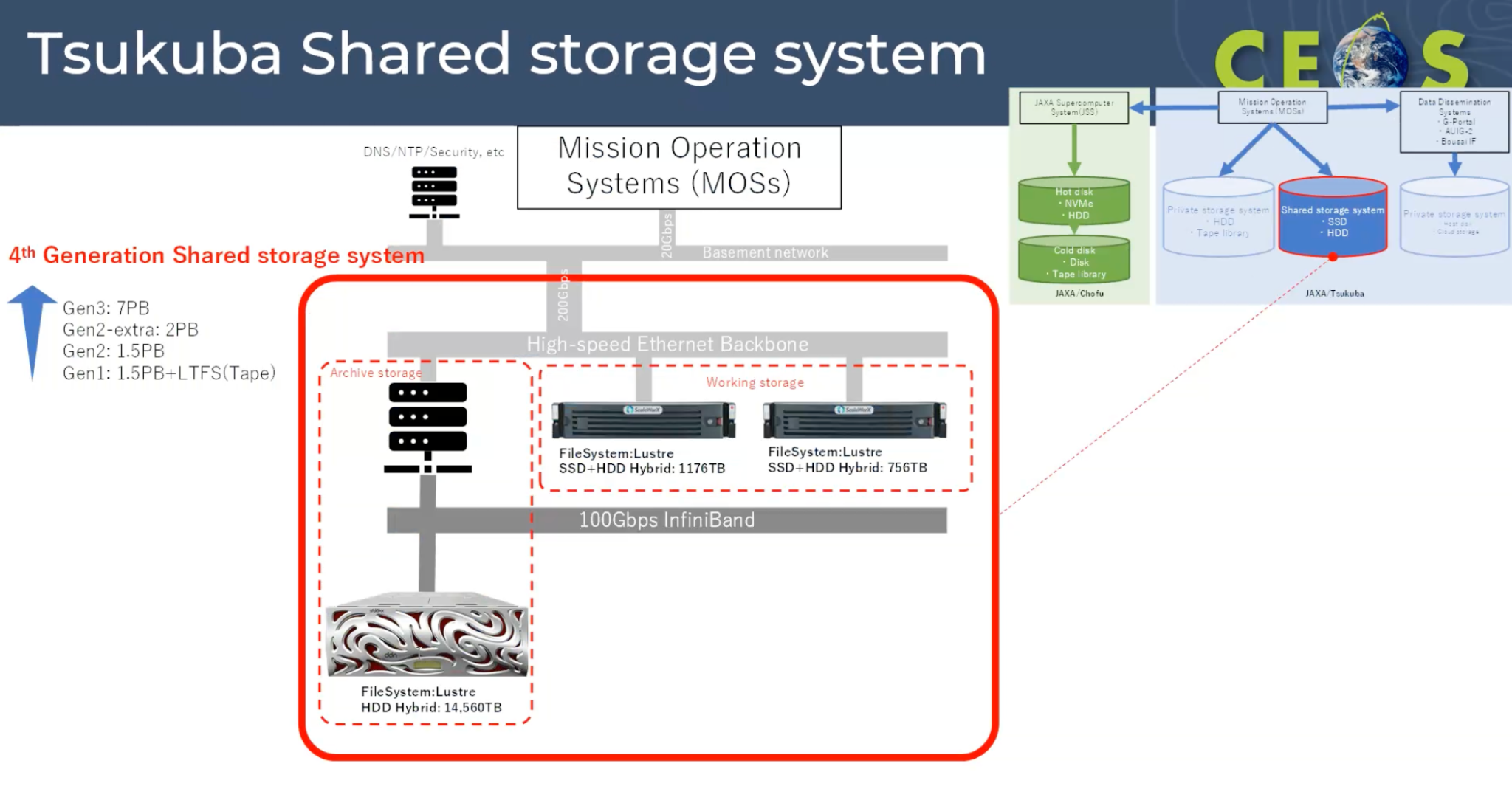 JAXA Supercomputer System(JSS)
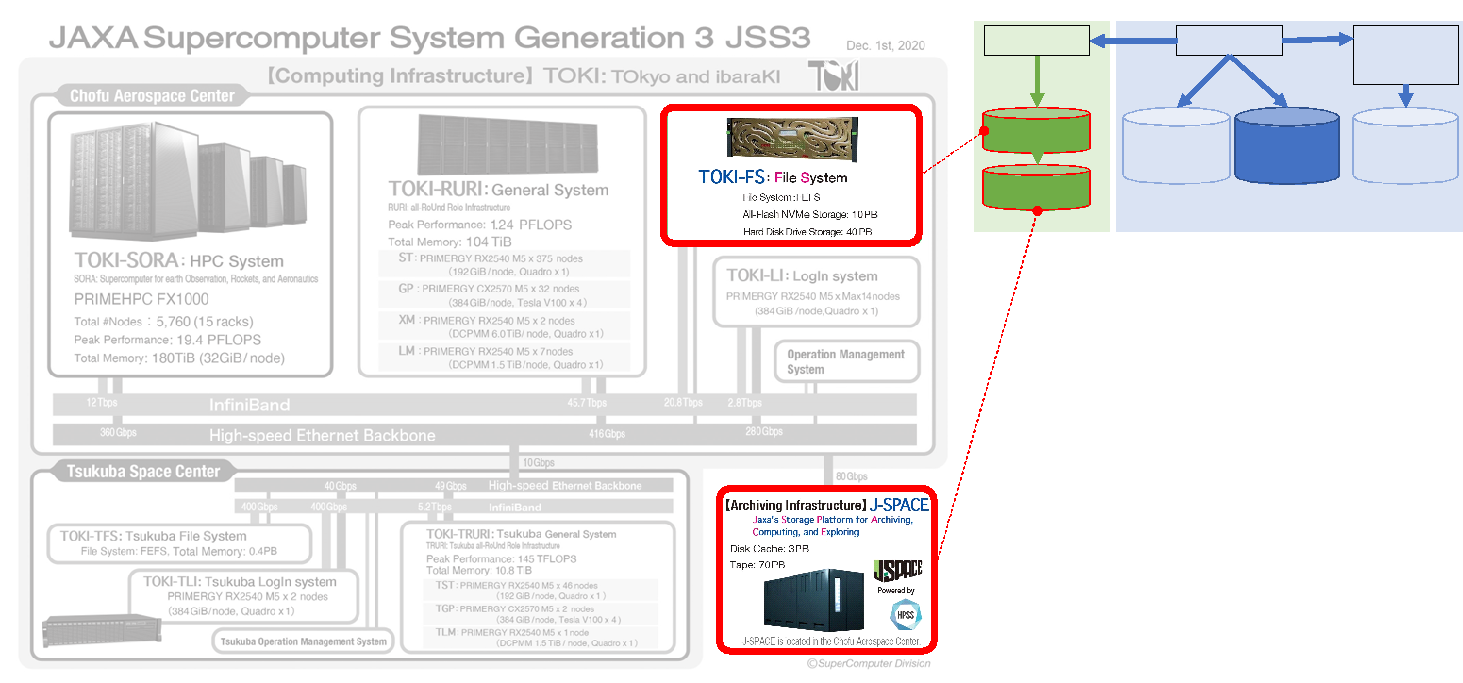 JAXA Supercomputer System(JSS)
HPSS(https://hpss-collaboration.org/)
System migration(Tsukuba)
Shared storage systems are replaced almost every 5 years.
Gen.1 (2013~2017): 1.5PB+LTFS(Tape)
Gen.2 (2014~2018): 1.5PB
Gen.2-extra (2015~2023): 2PB
Gen.3 (2017~2023): 7PB
Gen.4 (2022~2026):16.4PB(14.5+1.2+0.7)
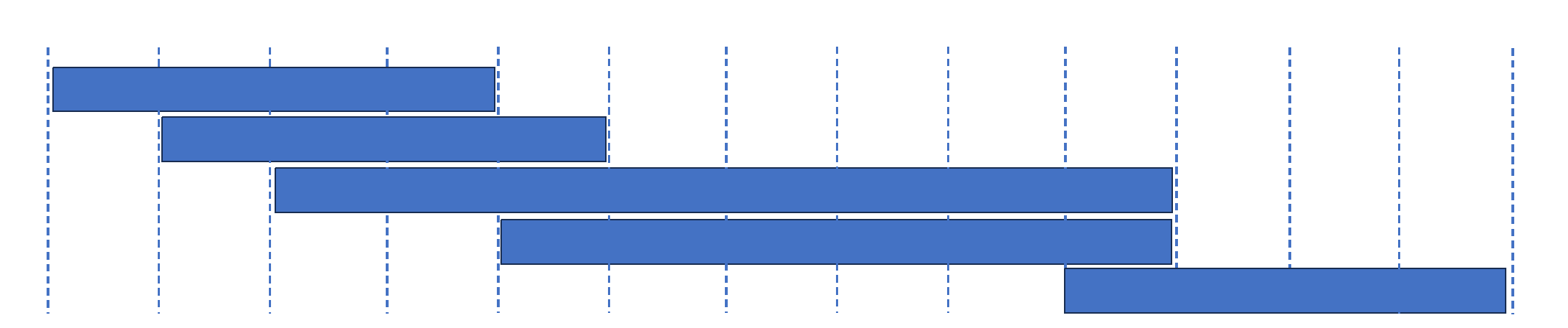 System migration(Chofu)
Earth observation missions start using supercomputer from 2nd generation’s one.
JSS2(2014~2020)
JSS3(2020~)
But J-Space continue to be used for archive system both 2nd and 3rd generation.
(plan)JSS4(2026~)
Challenges and Needs
Archiving Cost is serious problem and needs to be solved.
Distributed archiving systems among the JAXA centers might be needed to efficiently use computer resources.  Introduction of JAXA DAB etc..
New technology like cloud, object storage might be needed to give flexibility
A professional group for long-term preservation might be needed.
Acknowledgements
Special thanks to Naoyuki Fujita.
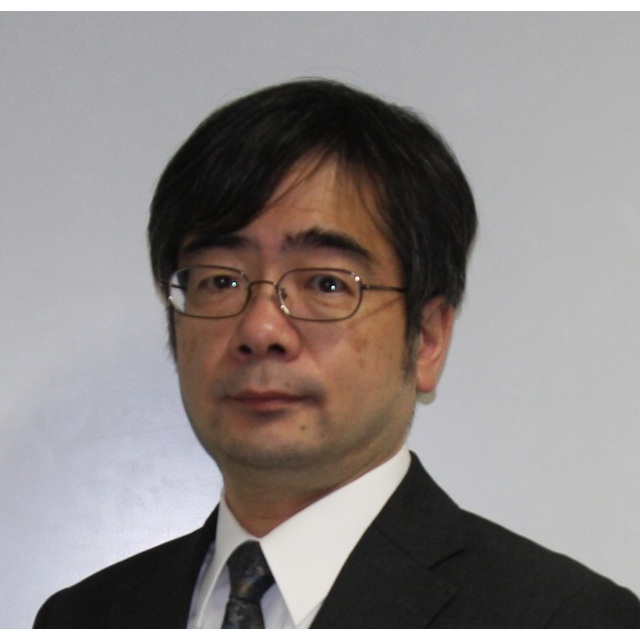 JAXA Supercomputer Division
Answer for survey(1/4)
Nomenclature: meaning of Datasets, meaning of Master Dataset (or last version of consolidated dataset)
Dataset https://eolp.jaxa.jp/
“Master dataset” defined as those which can’t be obtained nor reprocessed if lost
Answer for survey(2/4)
Which datasets you preserve for long time?
Do you have a retention time?
“Master data” is stored and managed the data without period.
“Without Master data” is only stored fixed term.
But document define fixed term = the term for user wants to download.
It is almost same as indefinite.
Answer for survey(3/4)
How many copies you maintain for long time? and where?
“Master data” is mirrored 2 data centers to avoid disaster.
“Without Master data” is only stored 1 data center.
Answer for survey(4/4)
Are you following the CEOS Preservation Guideline?
We constitute rules for preservation but have not evaluate our preservation rule by CEOS’s one.
Are you considering to preserve technical documentation and/or relevant software?
The preservation policy about documents describing processing software is decided by each project.
Appendix
Master data list
Master data list
Master data list
Master data list
Master data list
Master data list
* Including
　Environmental data.
Master data list
* Including Aux. data.